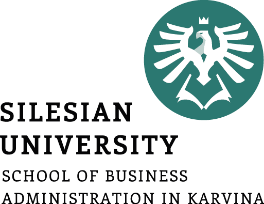 Logistics
-
Customer service part 2
The aim of this lecture is to clarify customer service audit and the importance of standards in the field of customer service
.
Šárka Čemerková
Lecturer
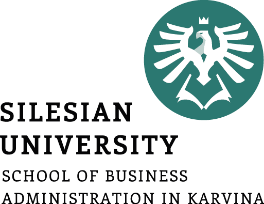 Logistics
-
Customer service Part 2
Customer service audit
Determination and evaluation of the level of customer service
LIS
EDI
.
Structure of the lecture
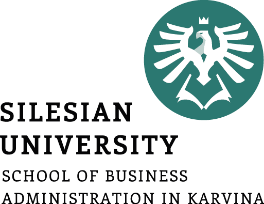 Customer service Audit

Audit = Formal and systematic review by qualified professionals to:
determine the extent to which specific organizations meet management goals
find out which conditions need to be improved
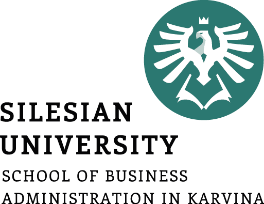 means of rating the current level of CS provided by the company
provides some benchmark for evaluation of the impact of changes in CS strategy 
goal: 
to identify critical components of CS
to identify how the performance of these components is controlled
to evaluate the quality and capabilities of internal IS
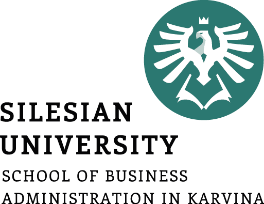 Customer service audit phase:

External audit
Internal audit
Identification of opportunities and methods of improvement
Introduction of standards in the field of CS
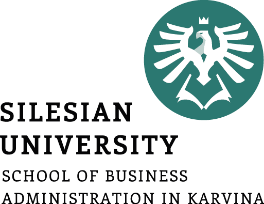 1. External audit
main goal: 
to identify those service components that customers consider important in their purchasing decisions
to find out how customers perceive the service (quality, level of service) offered by the company and offered by the company's main competitors
interview with several selected customers of the company
questionnaire
to engage the marketing department
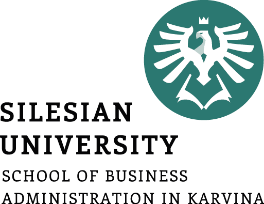 possible problems:
CS is on the same level as the competition have  the customer is difficult to distinguish between suppliers
indicator important for the customer none of the suppliers provide  market opportunity
customers cannot appreciate the service provided
performance is better than perceived
internal audit can also be performed during an external audit
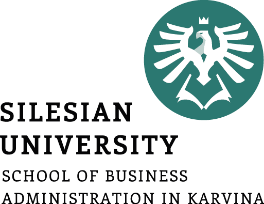 2. Internal audit
goal:
to identify differences between established business practices and customer requirements
evaluate business-to-customer communications and intra-company communications, including assessing and reporting customer service performance
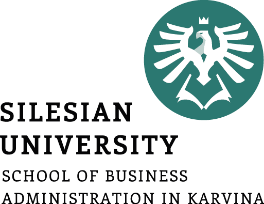 interviews with managers:
Defining the scope of responsibilities
Size and organizational structure
Decision-making powers and decision-making processes
Measurement and evaluation of performance and results
CS definition
Opinion on how customers define CS
Company plans to change or improve CS
Internal communication between departments
Communication with key customers
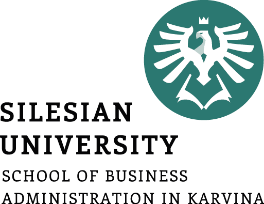 3. Identification of opportunities and methods to improve the level of customer service

utilization of information obtained from external and internal audit
comparison with the competition
what and how to improve
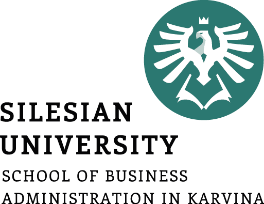 4. Implementation of standards in the field of CS
goal:
creation and implementation of specific standards (levels) of customer service and system of their measurement
different target service levels for different segments
motivation of employees to meet the company's goals in the field of CS


The whole process of customer service audit must be repeated regularly by management !!!
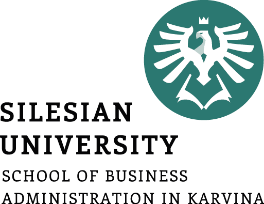 Obstacles to customer service strategy
inability to distinguish specific market segments
different levels of CS vs. different price
unrealistic expectations
seeking general and common market requirements
disregard of geographical differences
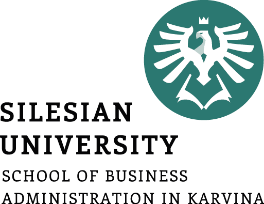 Determination and evaluation of CS level
setting standards, performance norms of CS components
performance in the field of CS can be measured and controlled as follows:
to introduce quantitative performance standards for each service component
to measure the actual performance of each component
to analyze the differences between actual performance and standards
take corrective step to improve actual performance
motivation customers to cooperate
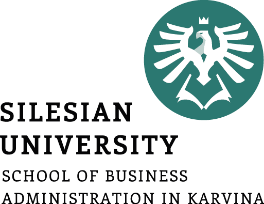 Measurement of CS performance
pre-sales components
notification of product unavailability
quality of sales representatives
regular visits by sales representatives	
monitoring the customer‘s storage level
consultations for new product / package development
communication of the planned delivery date
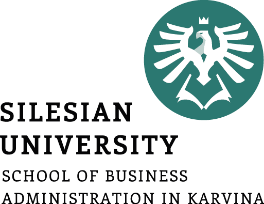 sales components
percentage of pending orders
percentage of availability / reliability of order fulfillment
incomplete deliveries / losses on deliveries
simplicity of ordering
order confirmation
offer credit terms
handling queries
frequency of supply
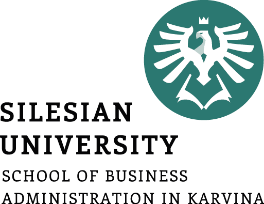 order cycle time
order cycle time reliability
timeliness of deliveries
expedition delay (fluctuations in the cycle)
complete order fulfillment
order status information
ability to track orders
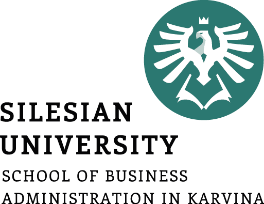 after-sales components
invoice accuracy
return / leveling
product damage (hidden and visible)
well stacked pallets
easy-to-read information on the expiry date on the packaging (use by date, ...)
quality of the packaging of goods intended for display in the shop
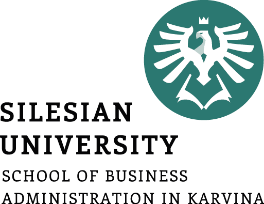 Standards in customer service
must reflect real customer requirements (not what management thinks)
appointed workers regularly measure actual performance in specified indicators and compare it to standards
importance of the order processing system
importance of IS
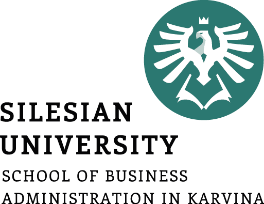 Examples of standards in the field of CS
percentage of availability of the goods in stock:
by product or product group
by storage location
by customer or customer category
by period
by completeness of orders
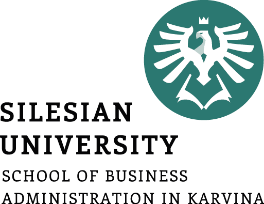 transportation time:
by mode of transport
by storage location
by customer or customer category
by period
by order size
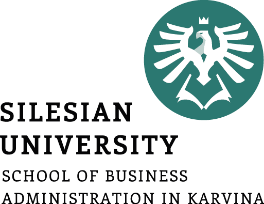 even distribution of supplies:
by timely delivery
by storage location
by customer or customer category
by date range
by order size
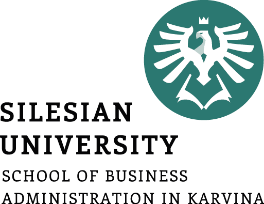 Improving the quality and performance of CS 
level and quality of CS can be increased by: 
carefully examining the needs of customers
setting service levels that respect the interrelationship between revenue and costs
using the latest technology in the order processing system
measuring and evaluating the performance of individual logistics activities
utilization of CS audit
influence of the ordering system
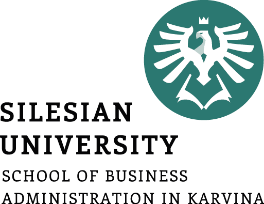 Logistics information system (LIS)
IS focused on logistics data
support for logistics management
order-handling system is the nerve center
goal:
create an information environment in which it is possible to effectively plan and coordinate all logistics activities related to material flow management in the logistics chain
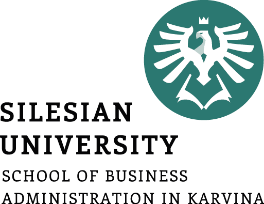 Supplier
Material and information flow of customer order
Orders issuing to suppliers of resources
Transfer orders to suppliers of resources
Supply plan for production
Receipt of stocks, accounting documents
Production
Production plan
Warehouse of finished products
Customer
Orders processing
Dispatching, invoicing
Orders transfer
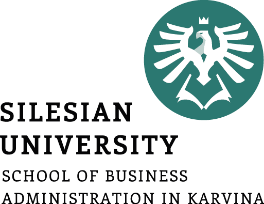 LIS requirements

simplification of administrative tasks with documents
data for operational management
data for economic decision-making
openness to other systems and its interconnection in SCM etc.
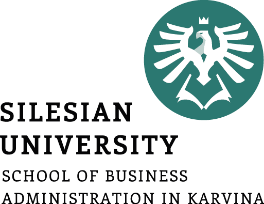 LIS is decomposed into:

 order processing subsystem
 demand forecasting subsystem
 logistics planning subsystem
 stock management subsystem
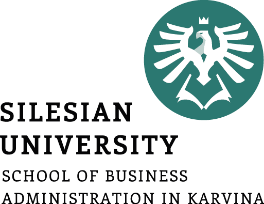 EDI (Electronic Data Interchange)
  
modern way of communication between two independent subjects, where standardized structured business and other documents are exchanged electronically (without human intervention)
for the first time in the 1960s. in the automotive industry
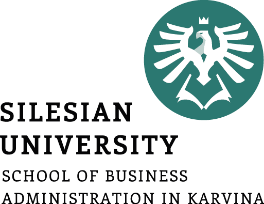 in the Czech Republic in the greater after 1998
clear legal framework until 2004
initially negative attitude towards EDI:
the enforcement methods of the chains themselves and the sanctions against their suppliers
costs
demanding implementation into enterprise IS
demanding maintenance and expansion
minimum price competition in EDI solutions
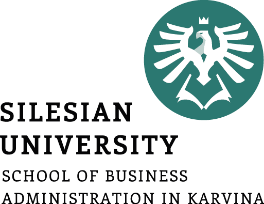 negative experience  EDI will bring something only to big suppliers and chains 
today, virtually everyone can benefit from EDI:
affordability
easy integration into business IS
traditional and proven technology
common part of business relationships applicable to any industry or industry
EDI is also used by the state administration
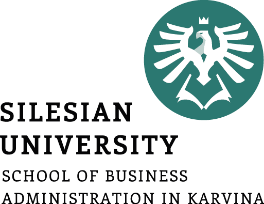 Advantages of using EDI:

speed
reliability
lower costs
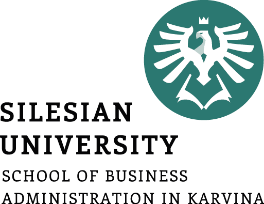 The most widespread types of EDI business reports:

Order
Invoice
Advice of dispatch of goods
Business objection
Stock overview
Product catalog and prices
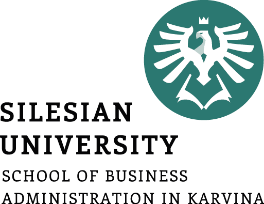 Summary of lecture
You can:
Explain the essence of a customer service audit
Describe ways to evaluate customer service performance
Give examples of customer service standards
Define LIS
Characterize EDI